Department of Physics
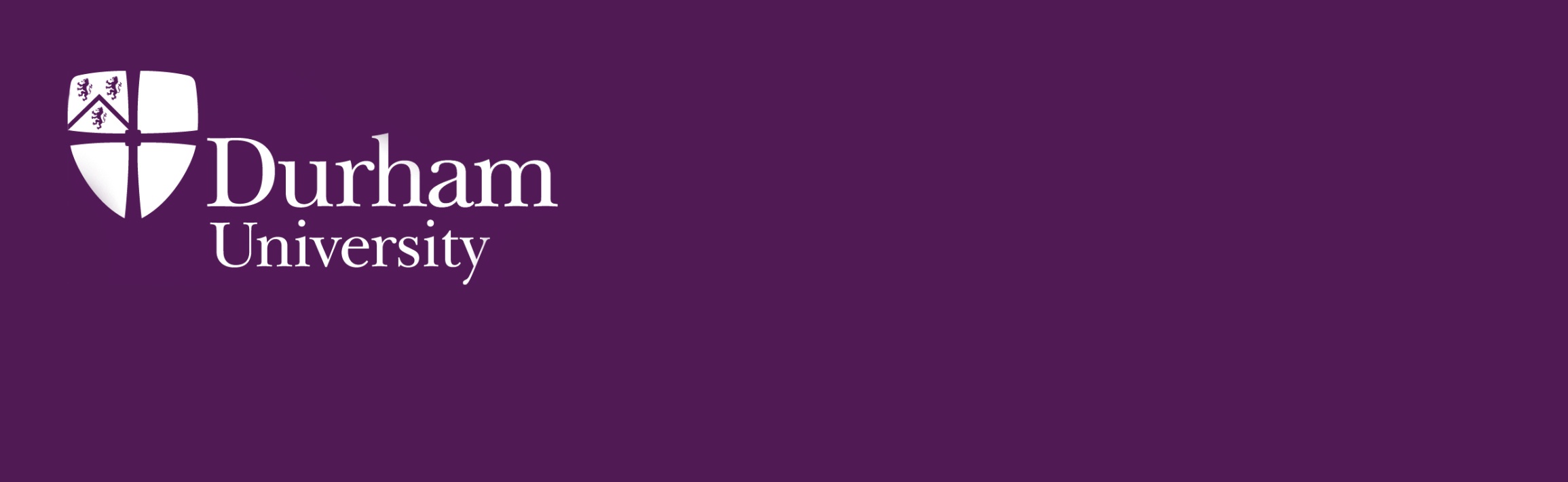 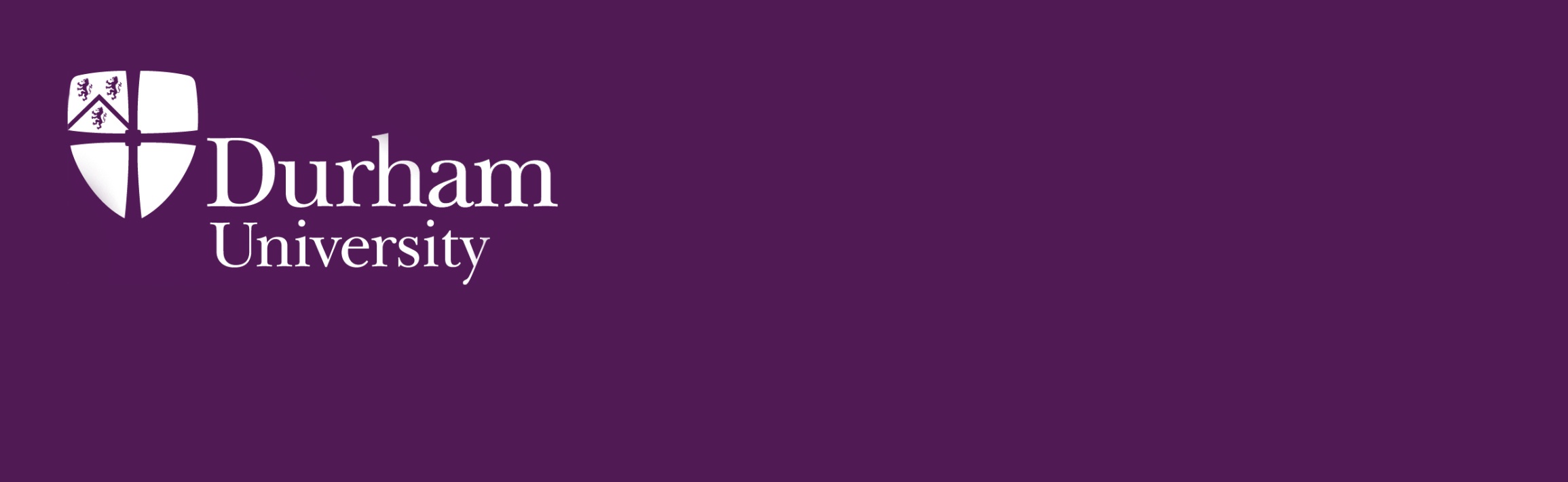 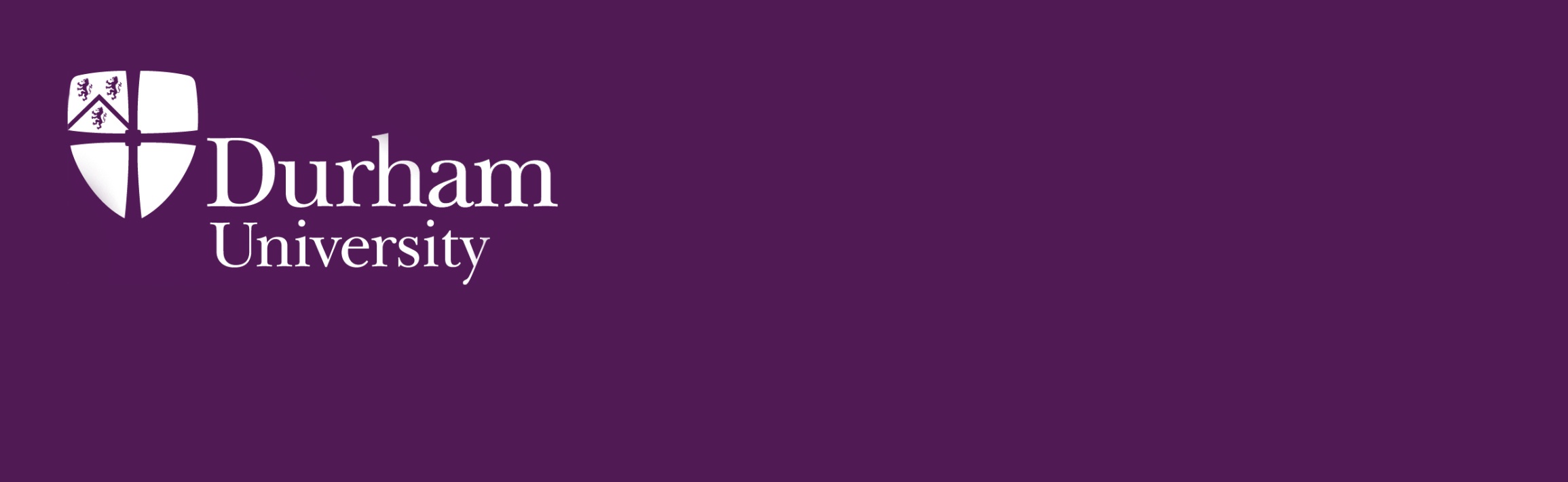 The 2011 Rochester lecture
Squeezing light into nanometre cages: putting the nano into photonics
Professor Jeremy Baumberg
Director of the NanoPhotonics Centre, University of Cambridge
Wednesday 7th December 2011 at 4.30pm
In the Appleby Lecture theatre (W103)